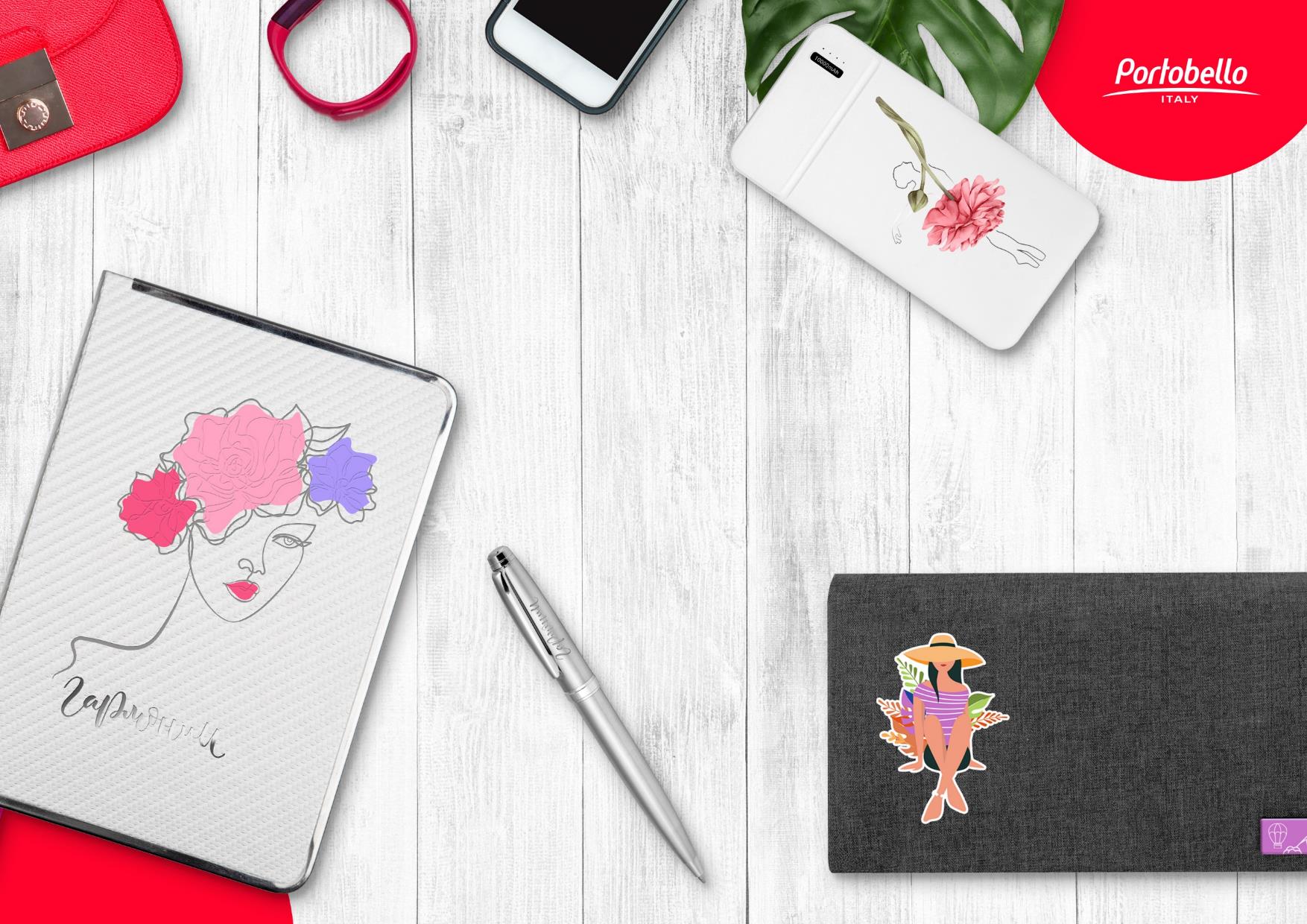 Международный женский день.
ПОДАРОЧНЫЕ КОМПЛЕКТЫ
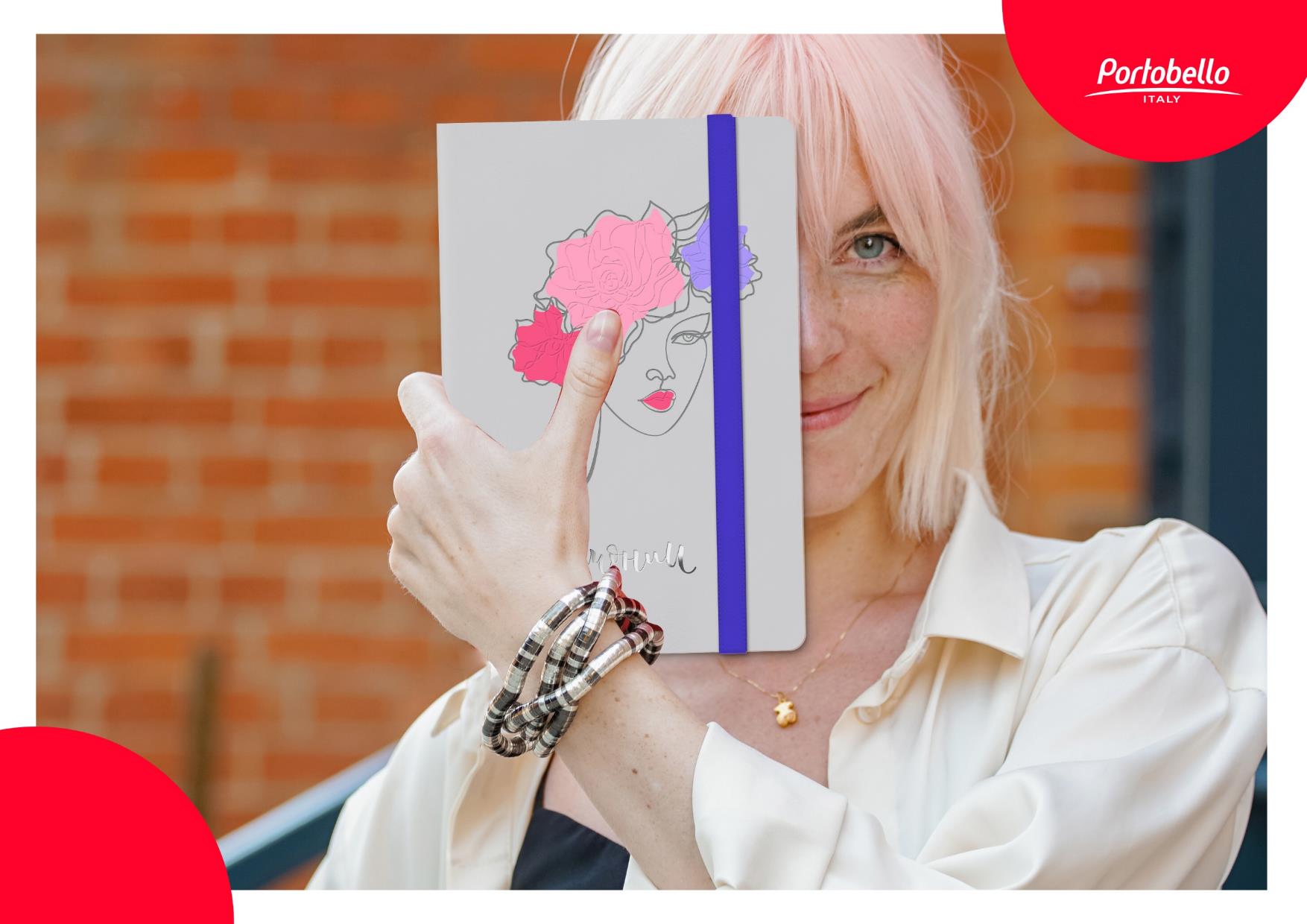 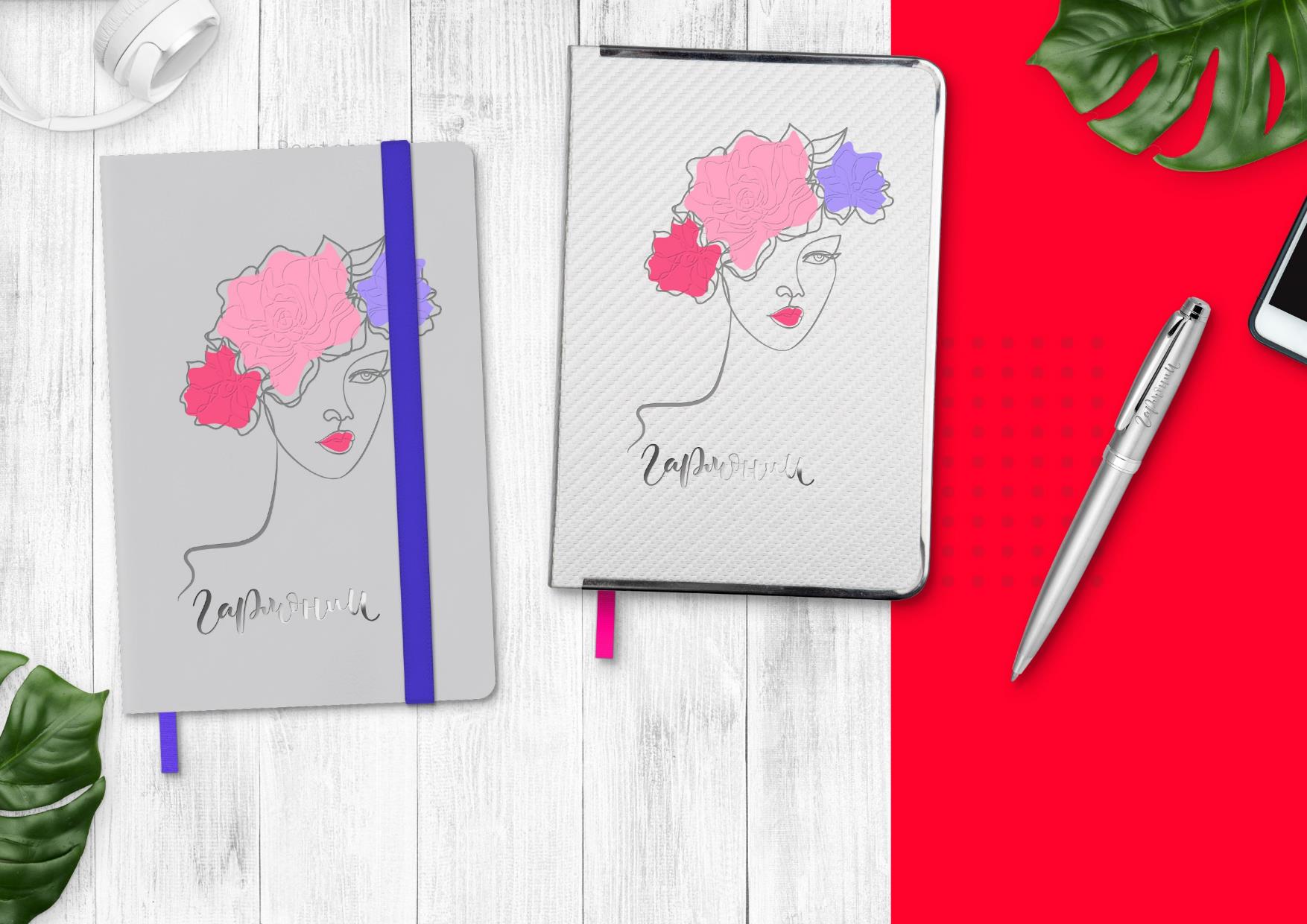 Portobello Trend
CARBON
УФ-печать, УФ-печать
с фольгированием,
блинтовое тиснение
LYON
B2BOOK
Материал: Alpha
УФ-печать, УФ-печать с фольгированием,
блинтовое тиснение
Гравировка
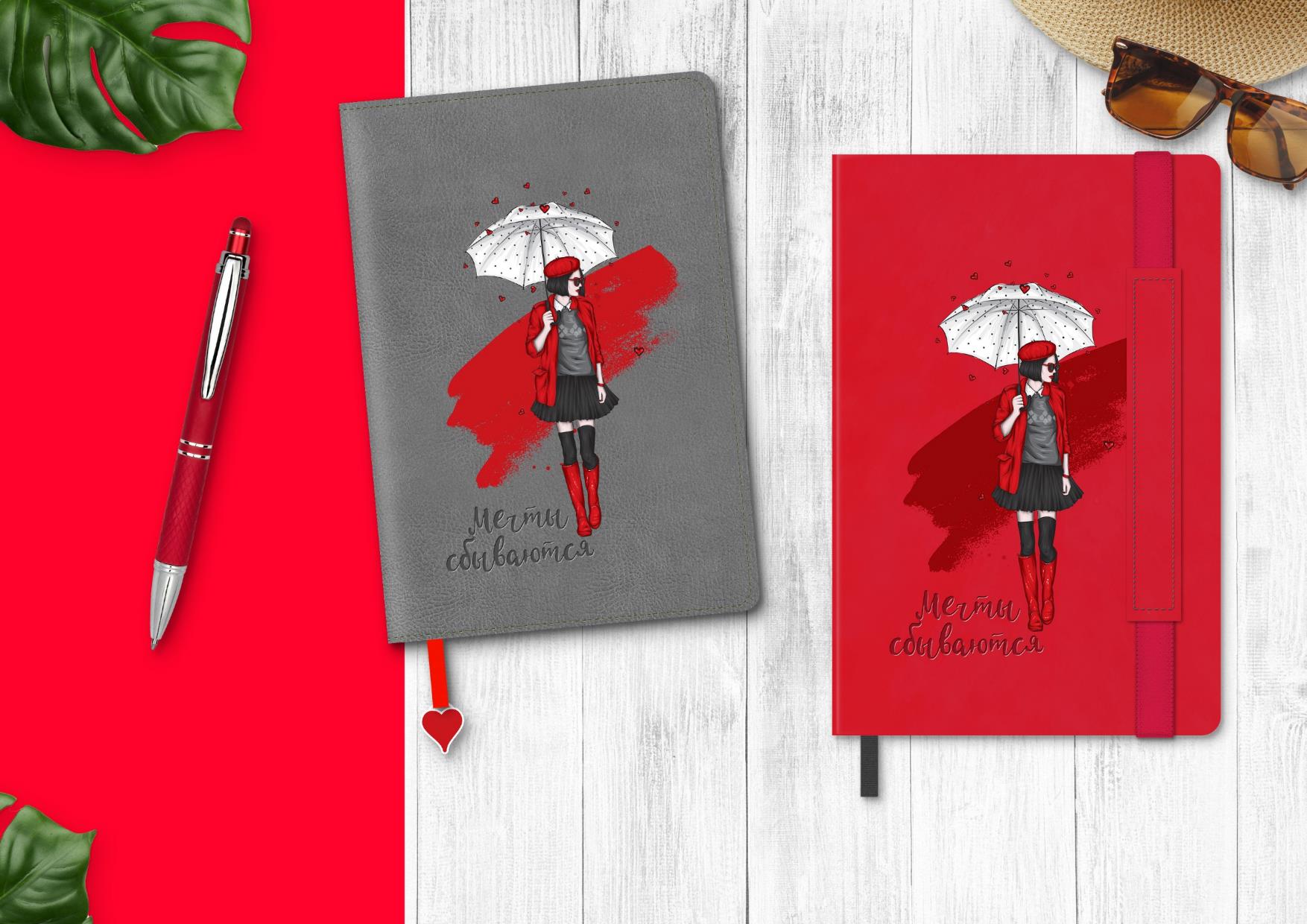 ALT
Portobello
Portobello Trend
ALPHA
УФ-печать,  блинтовое тиснение
CITY NEW
УФ-печать  блинтовое тиснение, шильд ПВХ
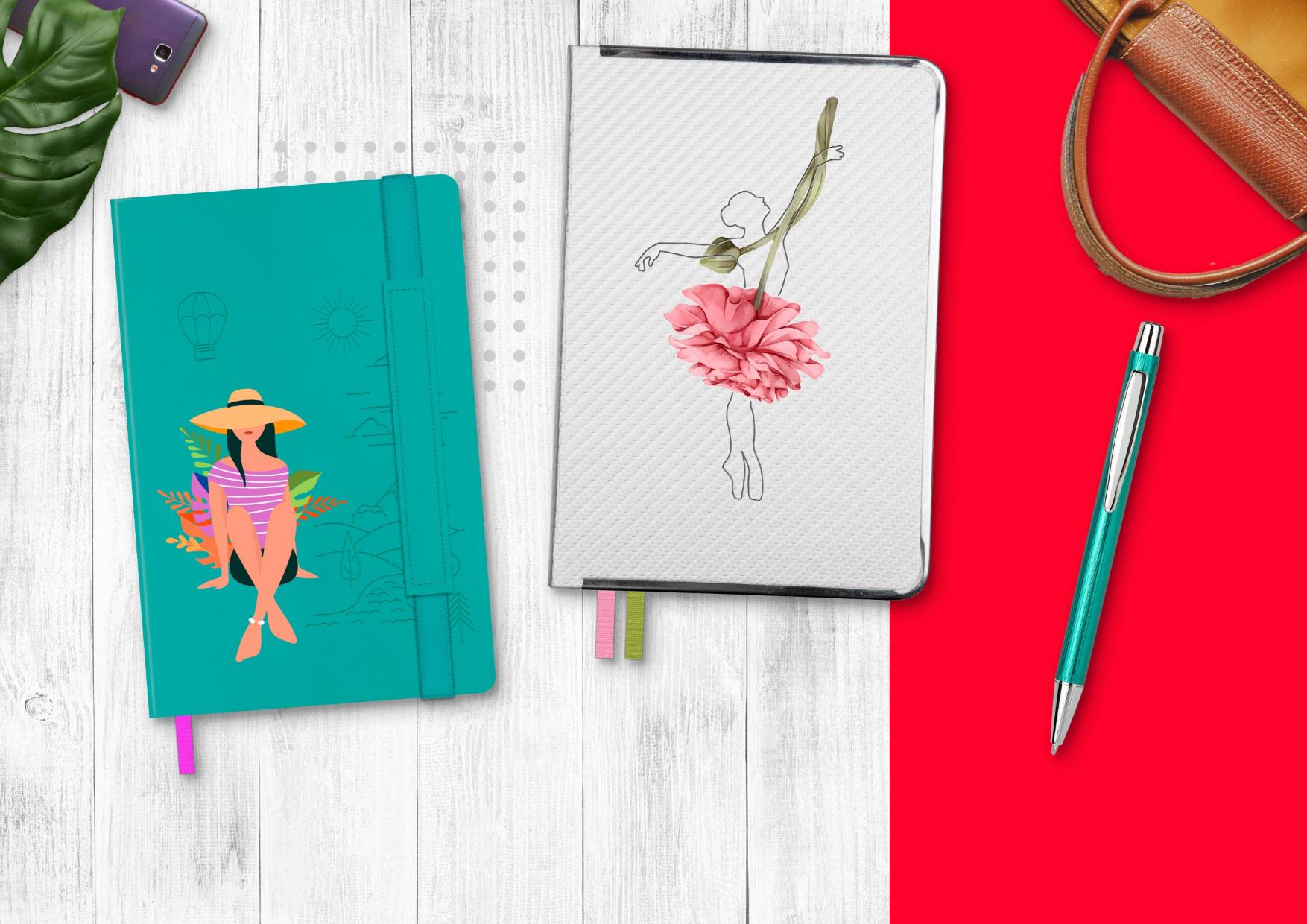 Portobello Trend
ALPHA
Portobello Trend
CARBON
CORDO
УФ-печать, УФ-печать с подъемом,  блинтовое тиснение
Блинтовое тиснение,
УФ-печать
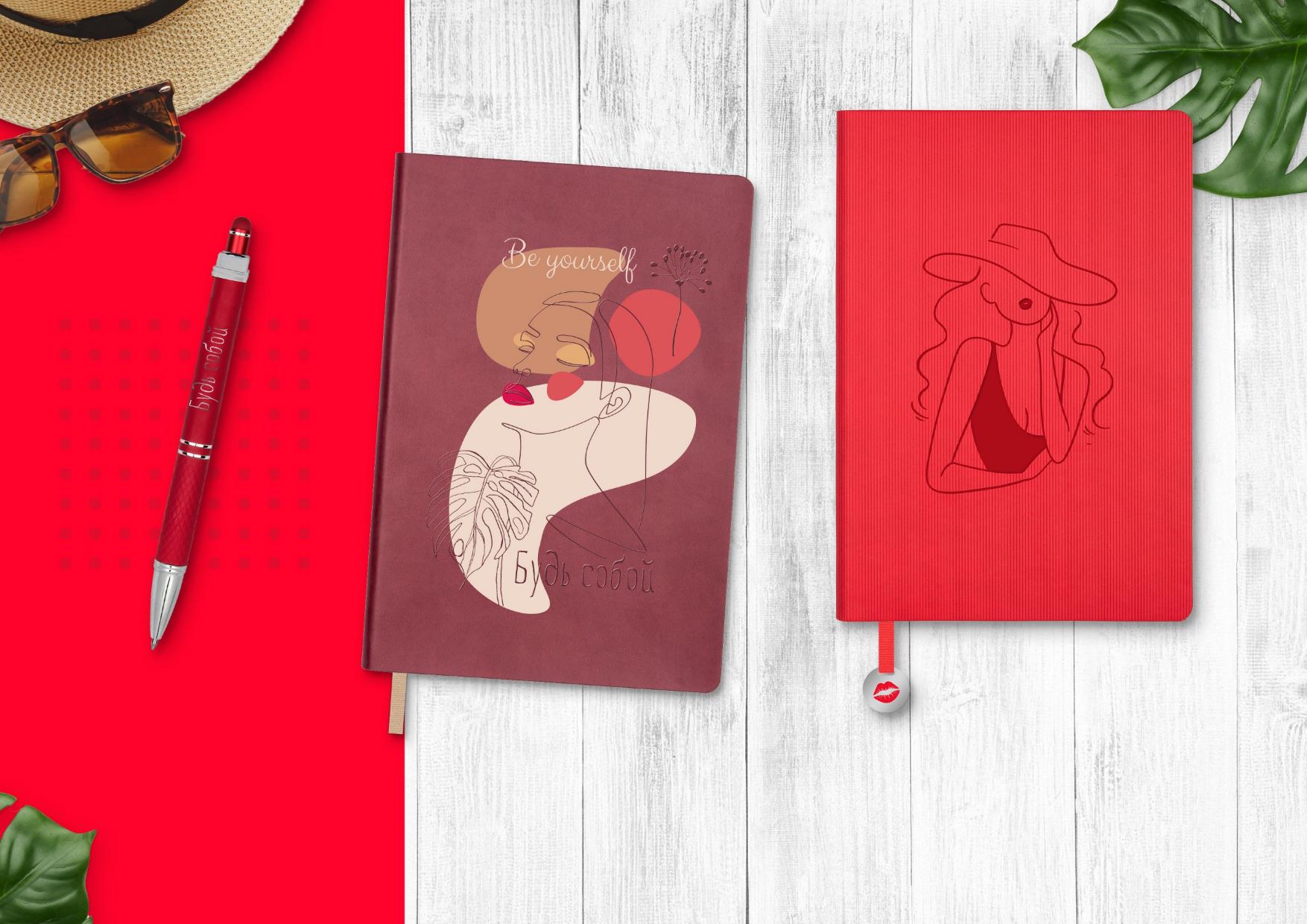 Portobello Trend
SKY
УФ-печать, блинтовое тиснение
Portobello Trend
RAIN
Блинтовое тиснение,
УФ-печать на шильде
ALT
Гравировка
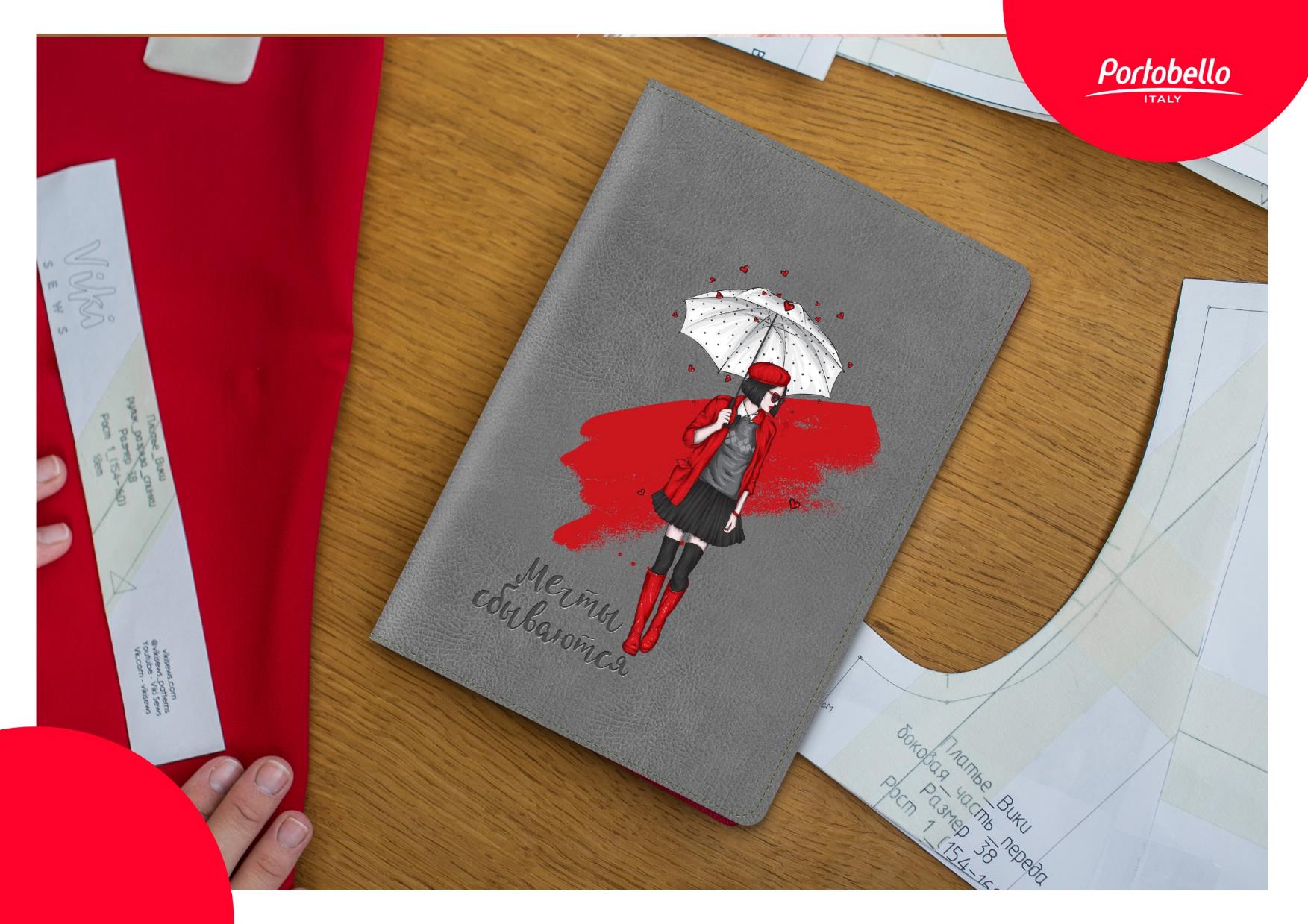 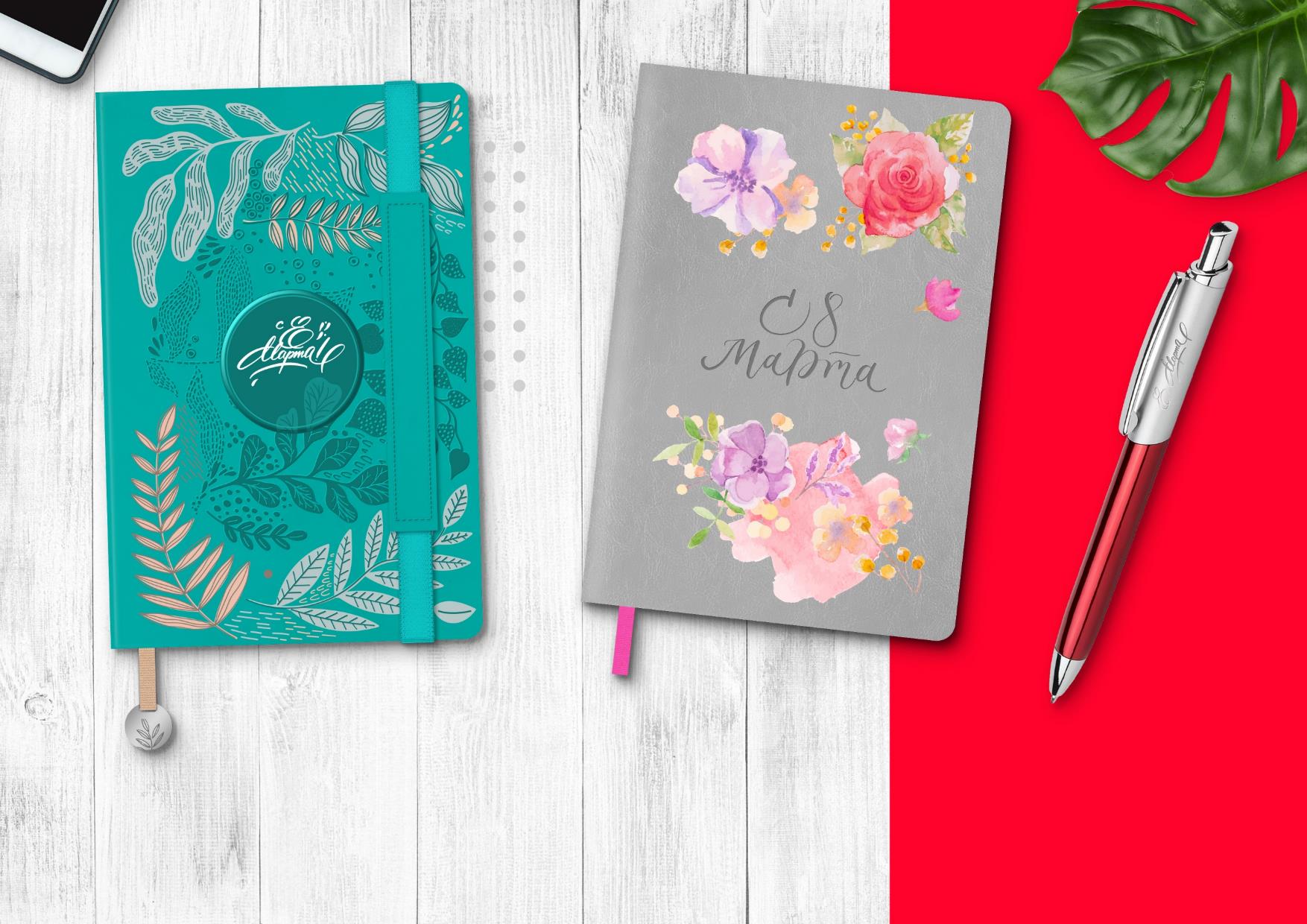 Portobello Trend
Portobello
CITY	NEW
Mатериал: Birmingham
 УФ-печать,
блинтовое тиснение
SOUL
Гравировка
ALPHA
УФ-печать,  блинтовое тиснение, полимерная наклейка,
гравировка на шильде
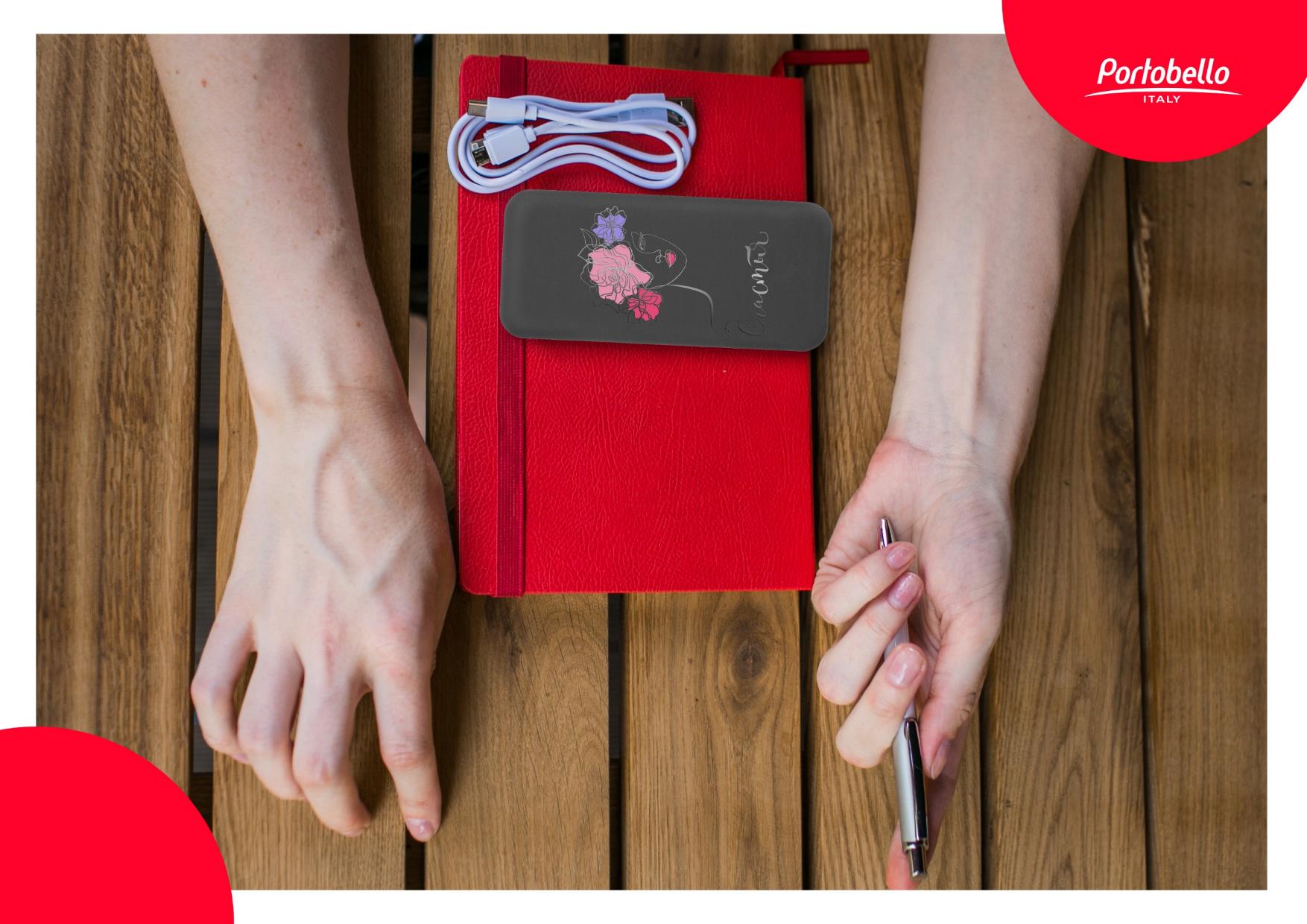 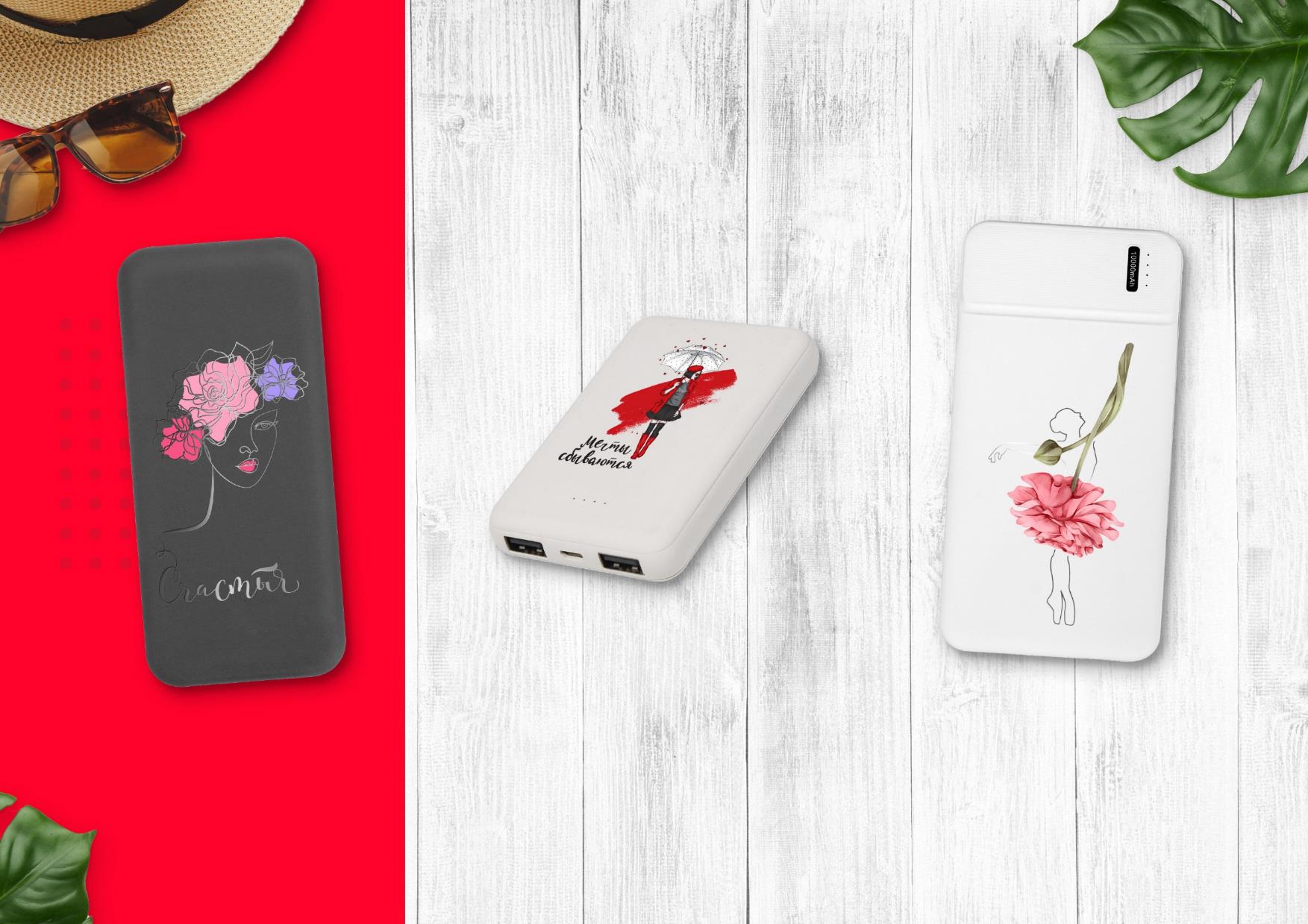 SLIM NEO
УФ-печать, УФ-печать
с фольгированием
VOGUE PB
УФ-печать
SKYLINE PLUS
УФ-печать,  УФ-печать с фольгированием
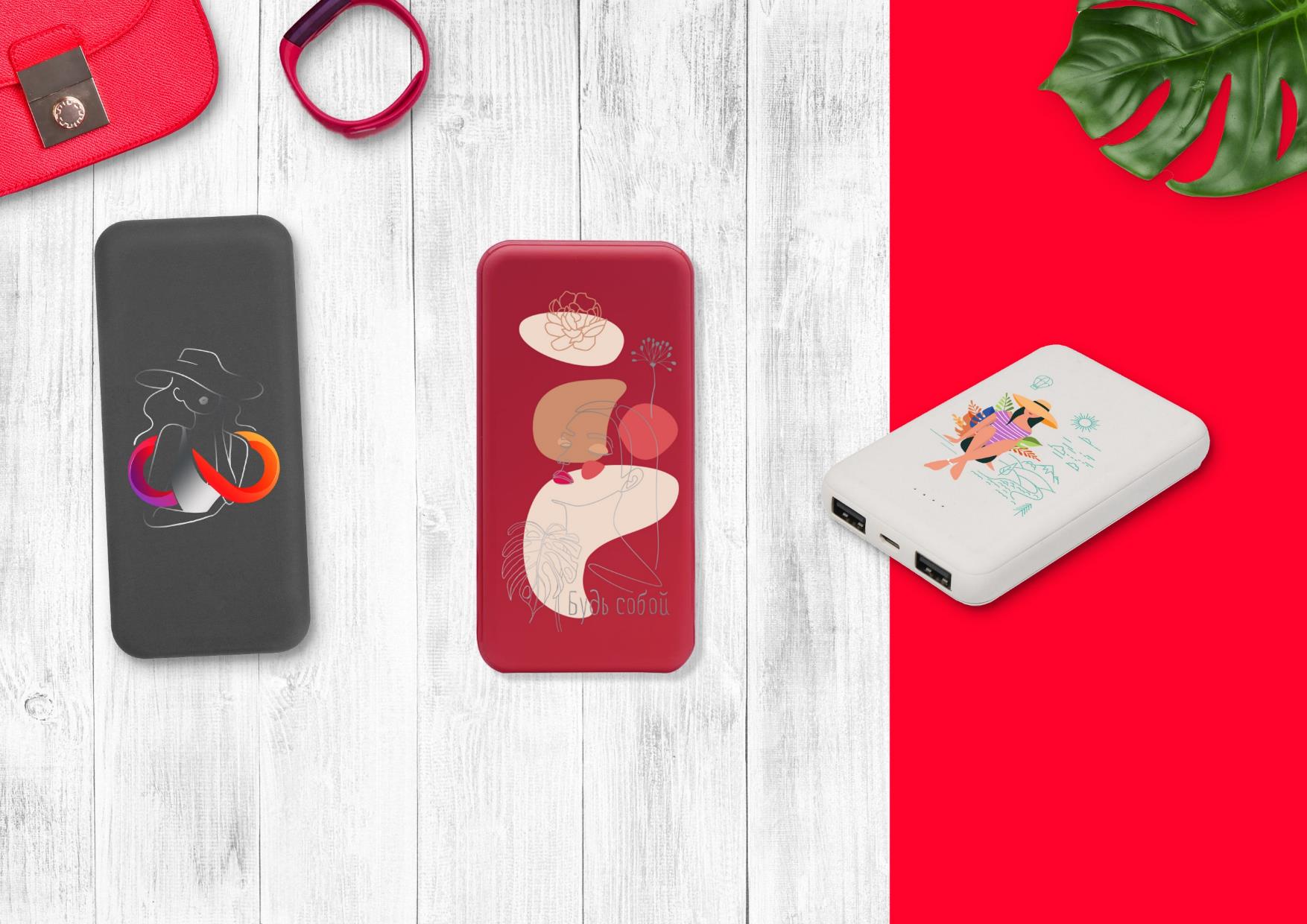 VOGUE	PB
УФ-печать
Grand PB
УФ-печать,  
УФ-печать с фольгированием
SLIM NEO
УФ-печать,
УФ-печать с фольгированием
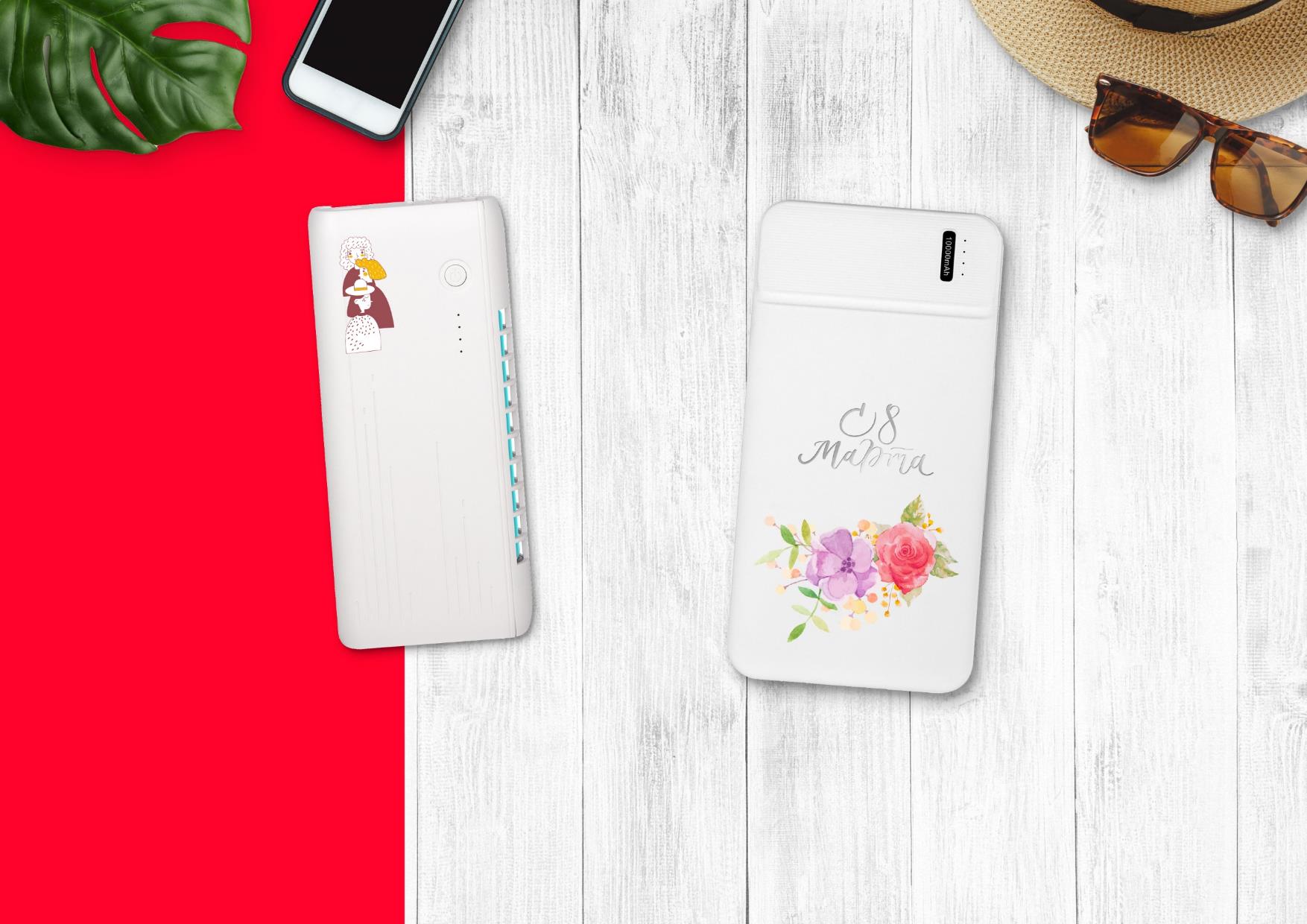 SKYLINE PLUS
UNO
УФ-печать
УФ-печать, гравировка
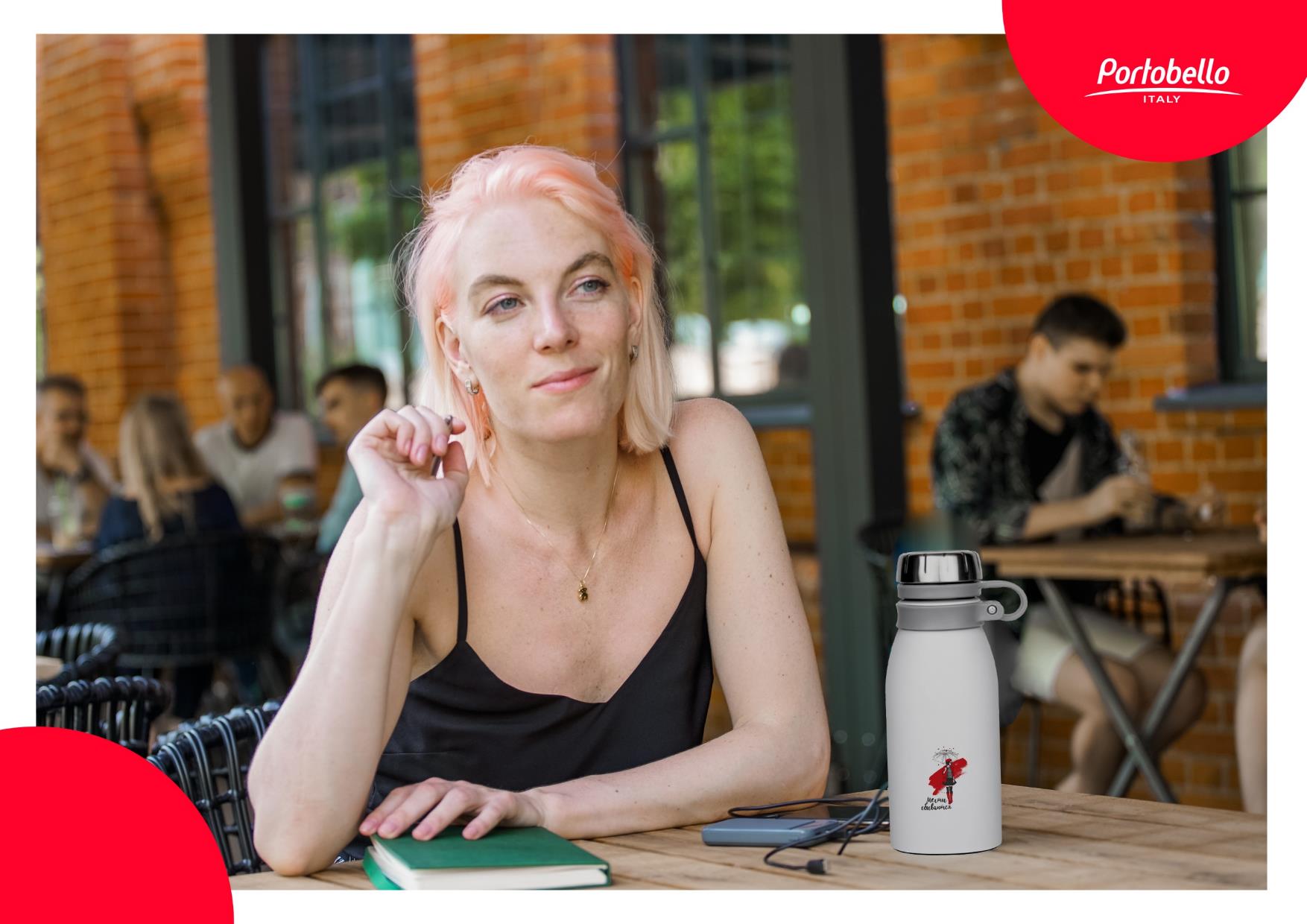 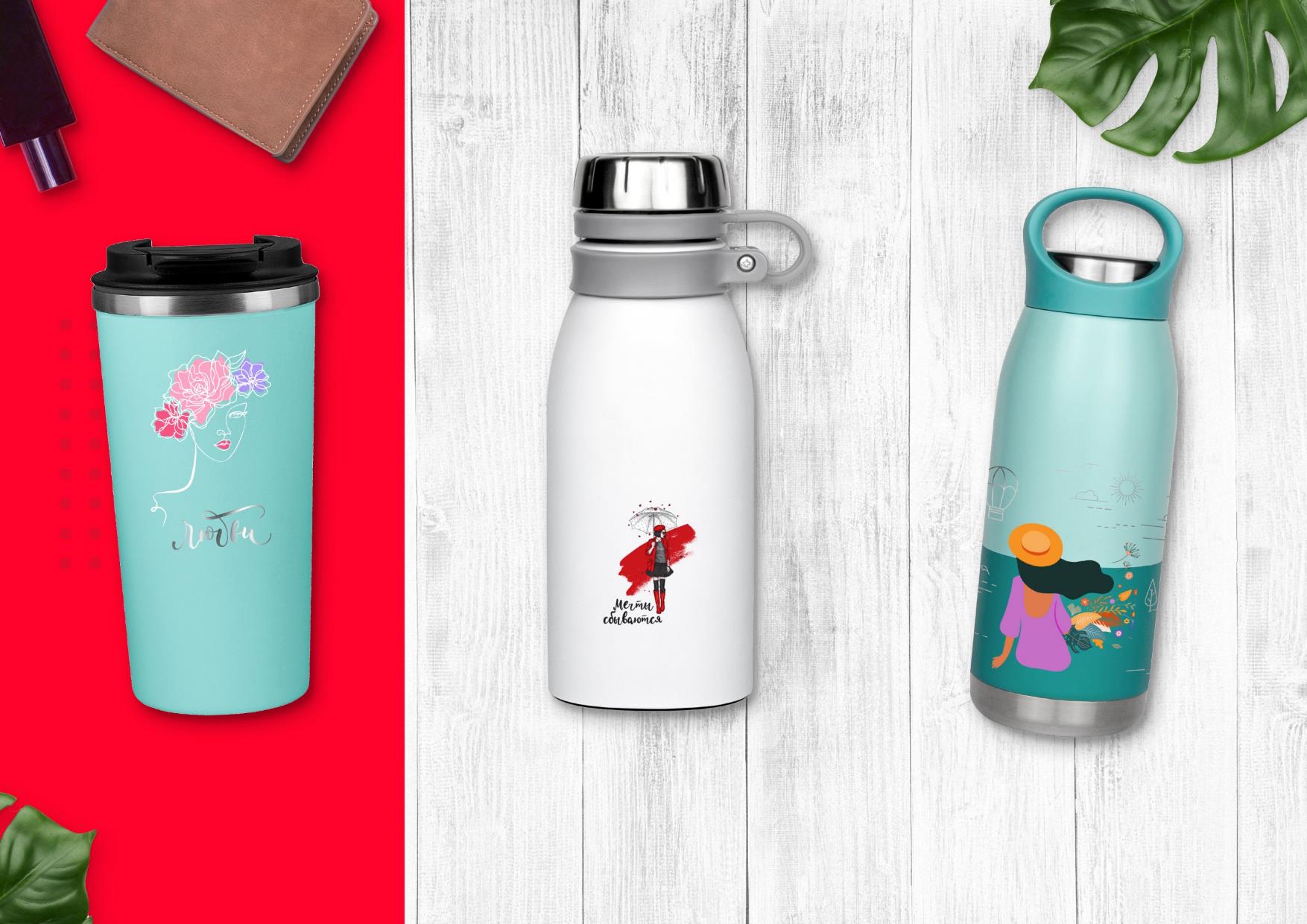 COMO
УФ-печать
PALERMO
УФ-печать круговая, гравировка круговая
LAGO
УФ-печать круговая, гравировка круговая
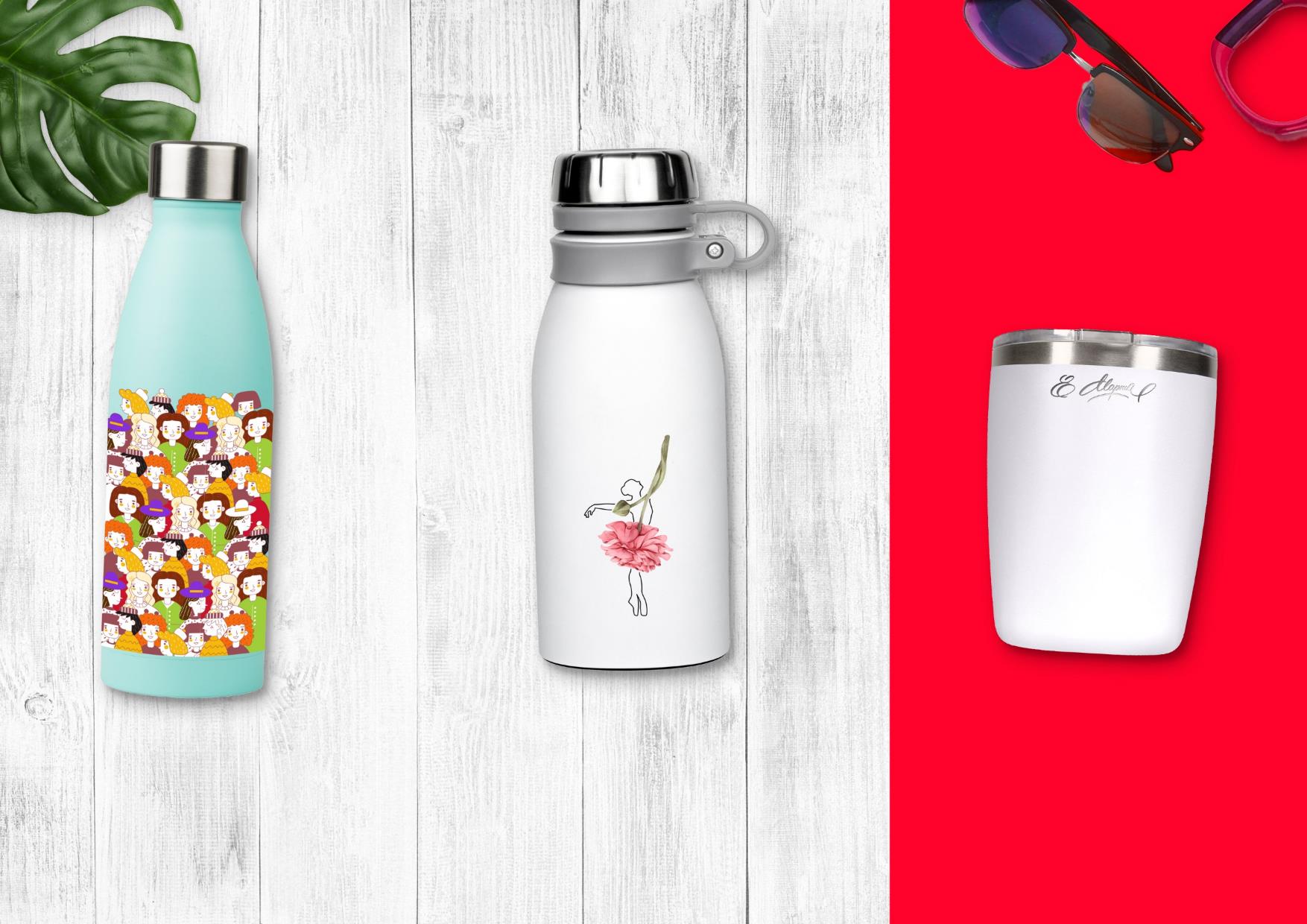 COMO
УФ-печать
FRESCO
УФ-печать круговая
VIVA
Гравировка круговая
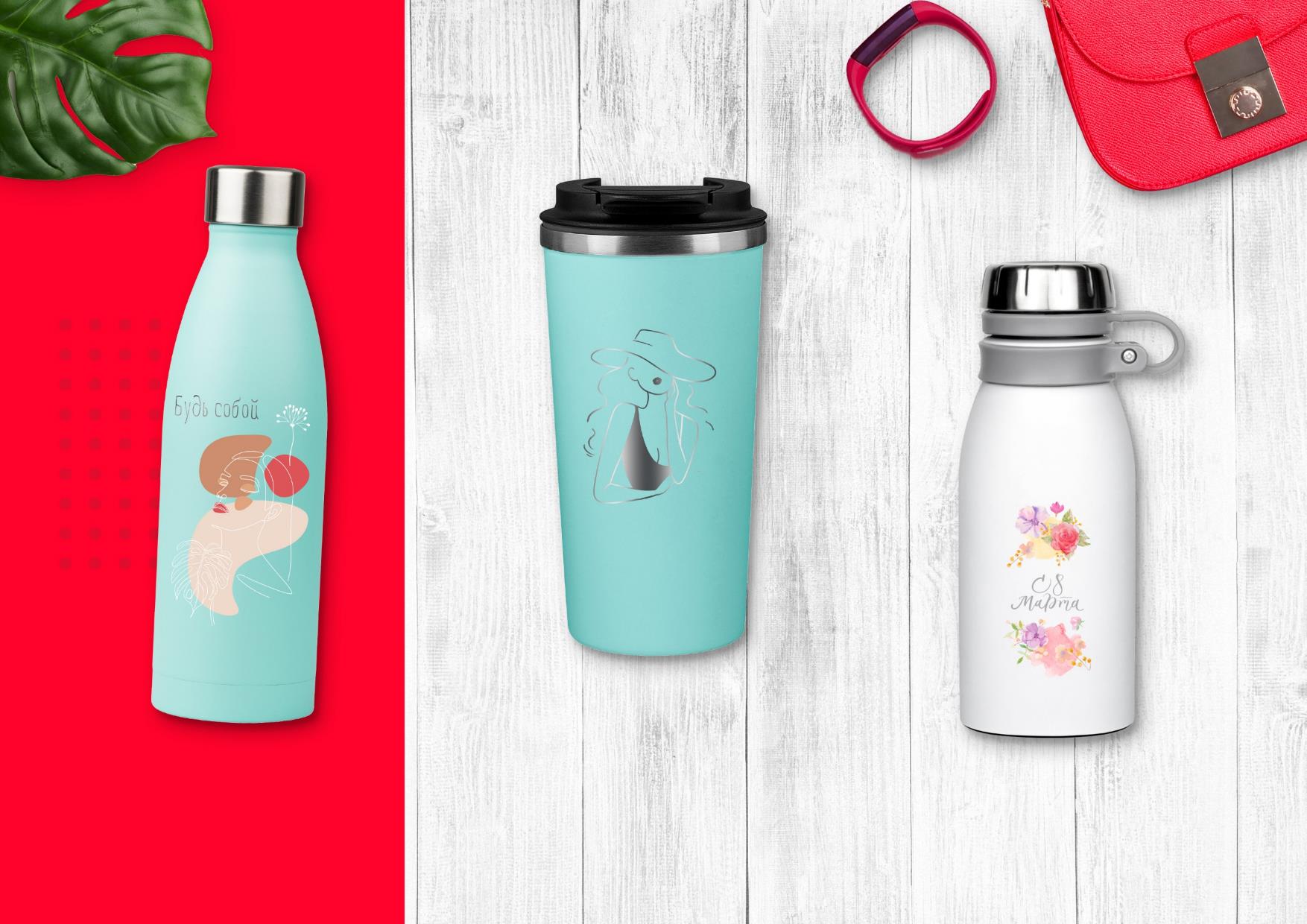 PALERMO
Круговая гравировка
FRESCO
УФ-печать круговая, гравировка круговая
COMO
УФ-печать
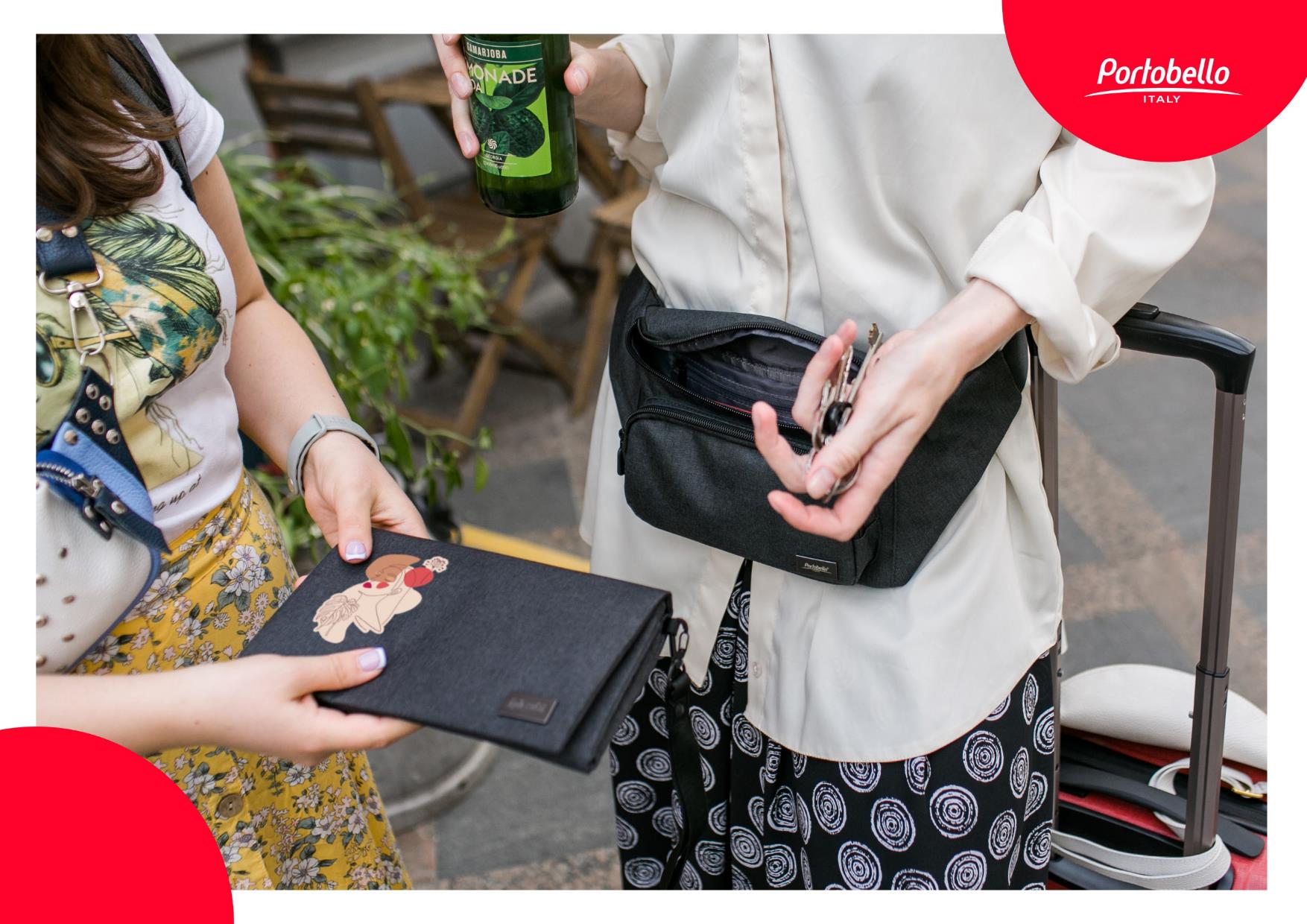 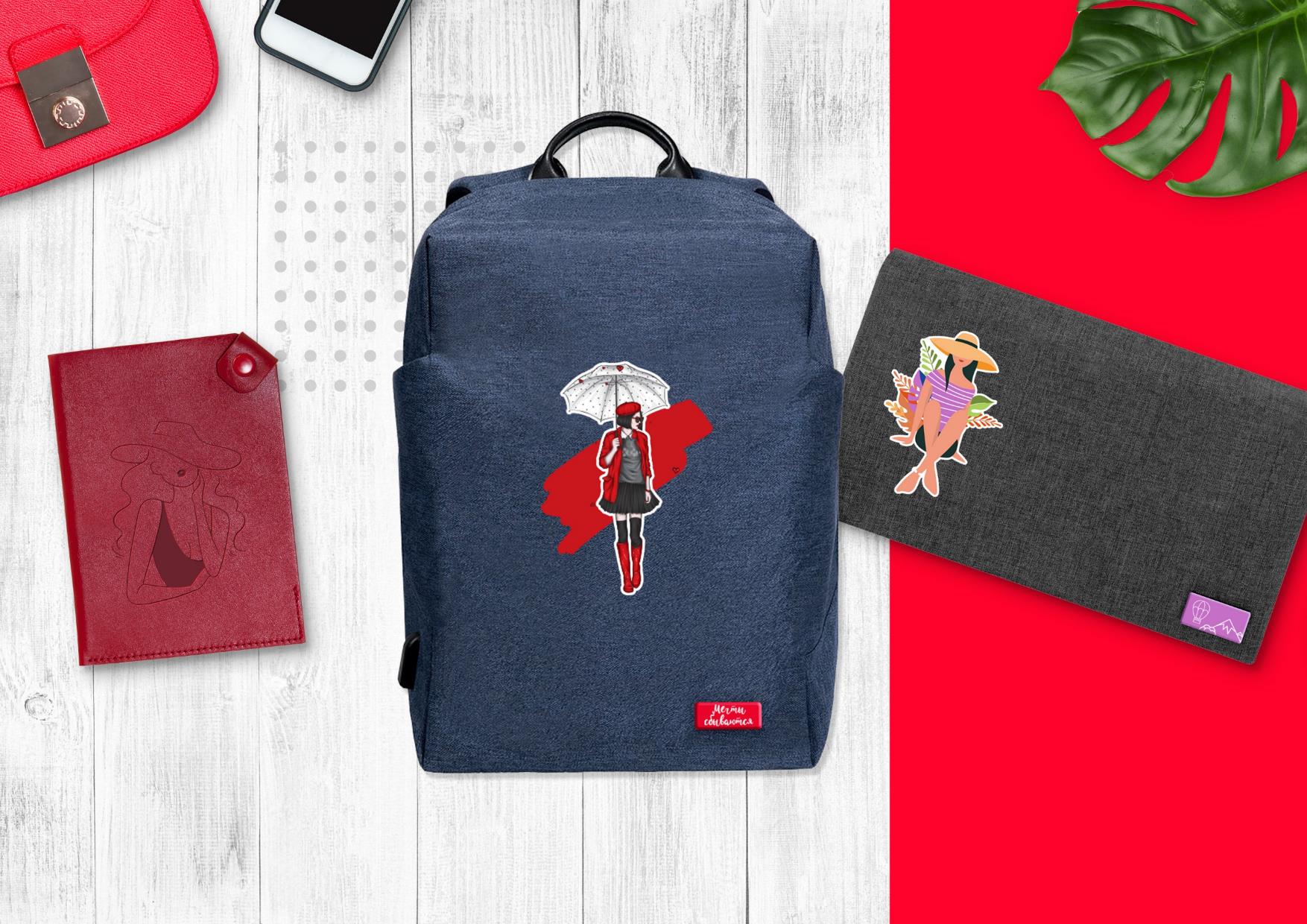 VENTO
PURE
Блинтовое тиснение
MERCATO
Термотрансферная печать,
полимерная наклейка на шильде
Термотрансферная печать,
полимерная наклейка на шильде
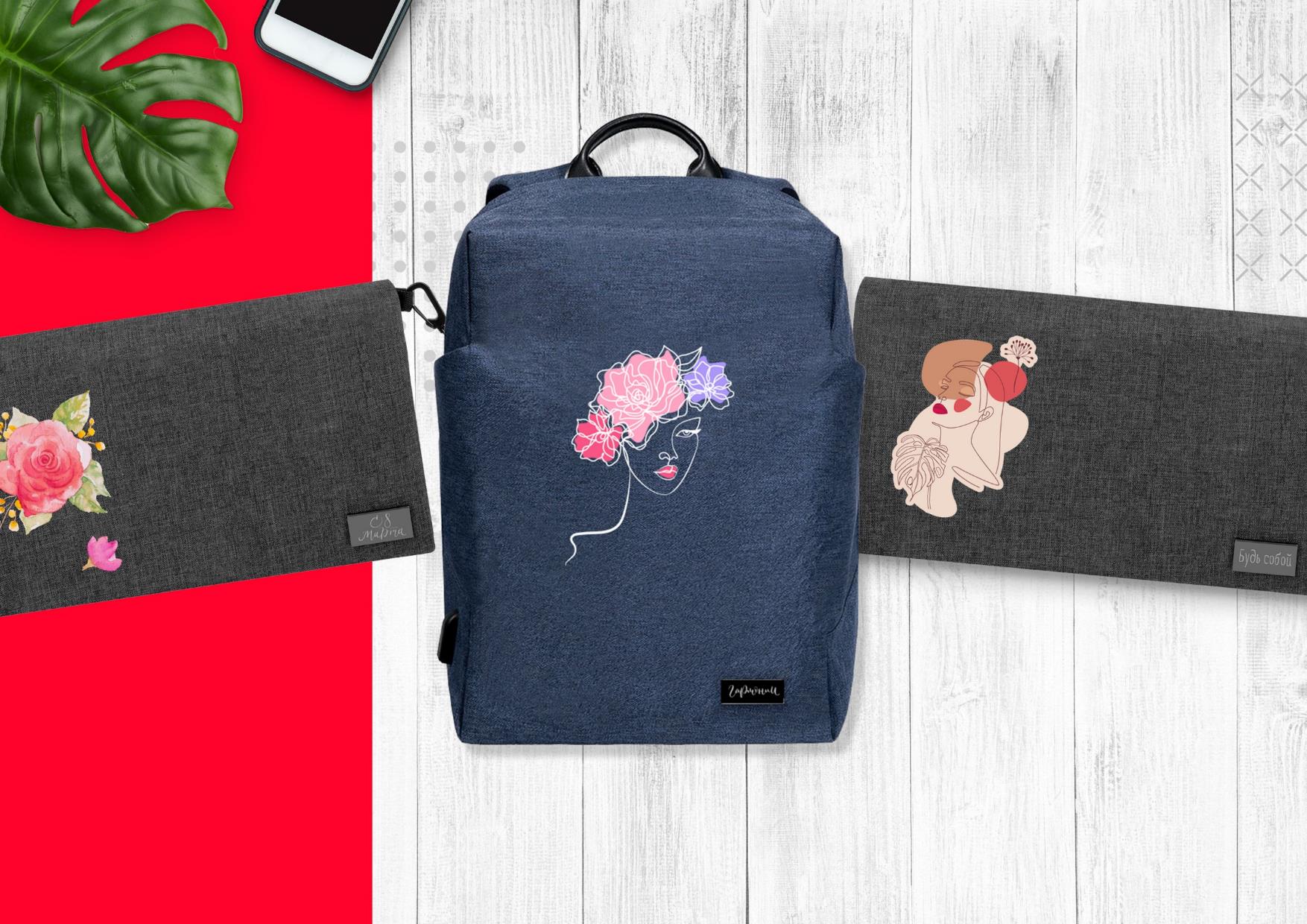 MERCATO
Термотрансферная печать,
гравировка на шильде
VENTO
MERCATO
Термотрансферная печать,
гравировка на шильде
Шелкография,
гравировка на шильде
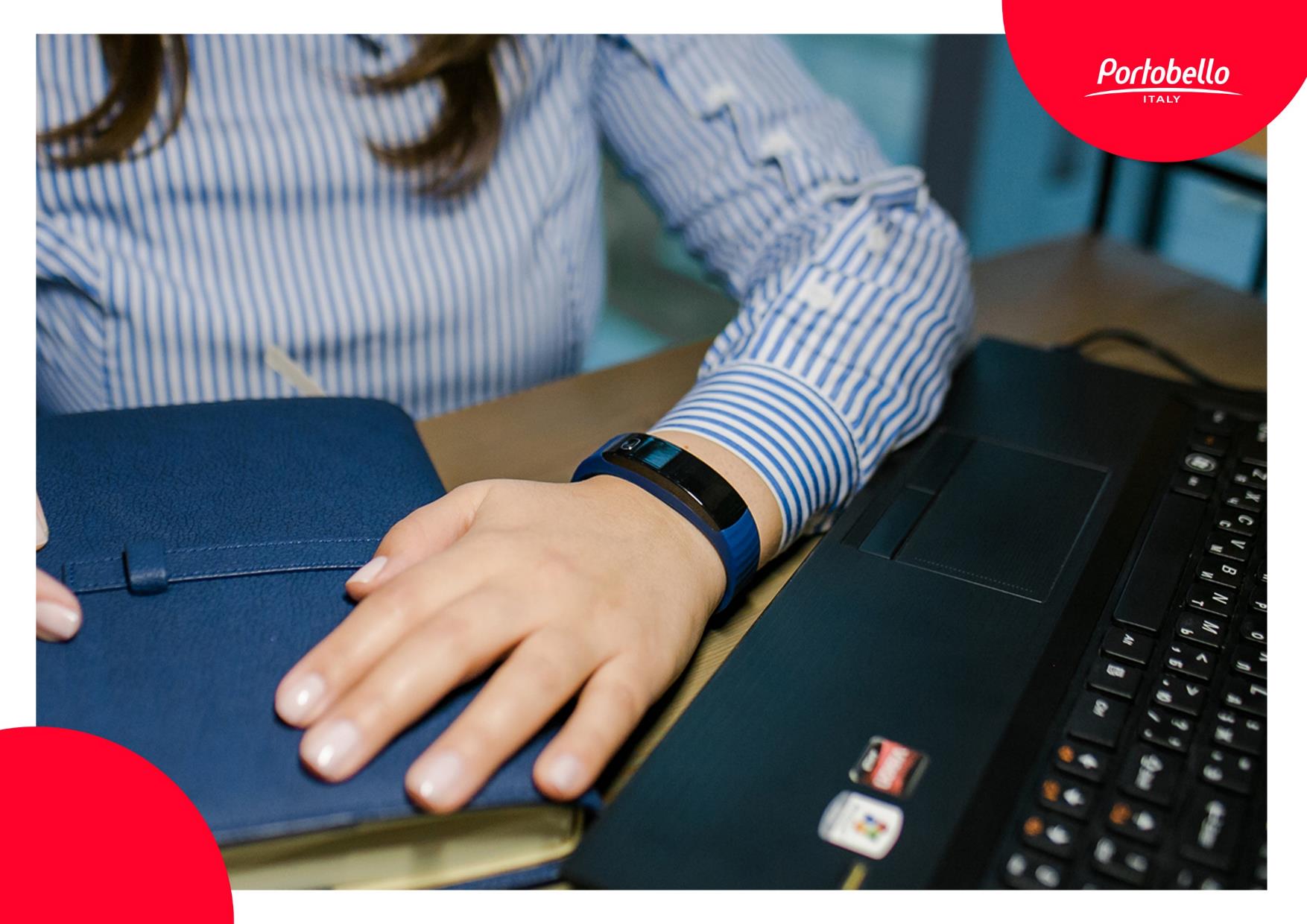 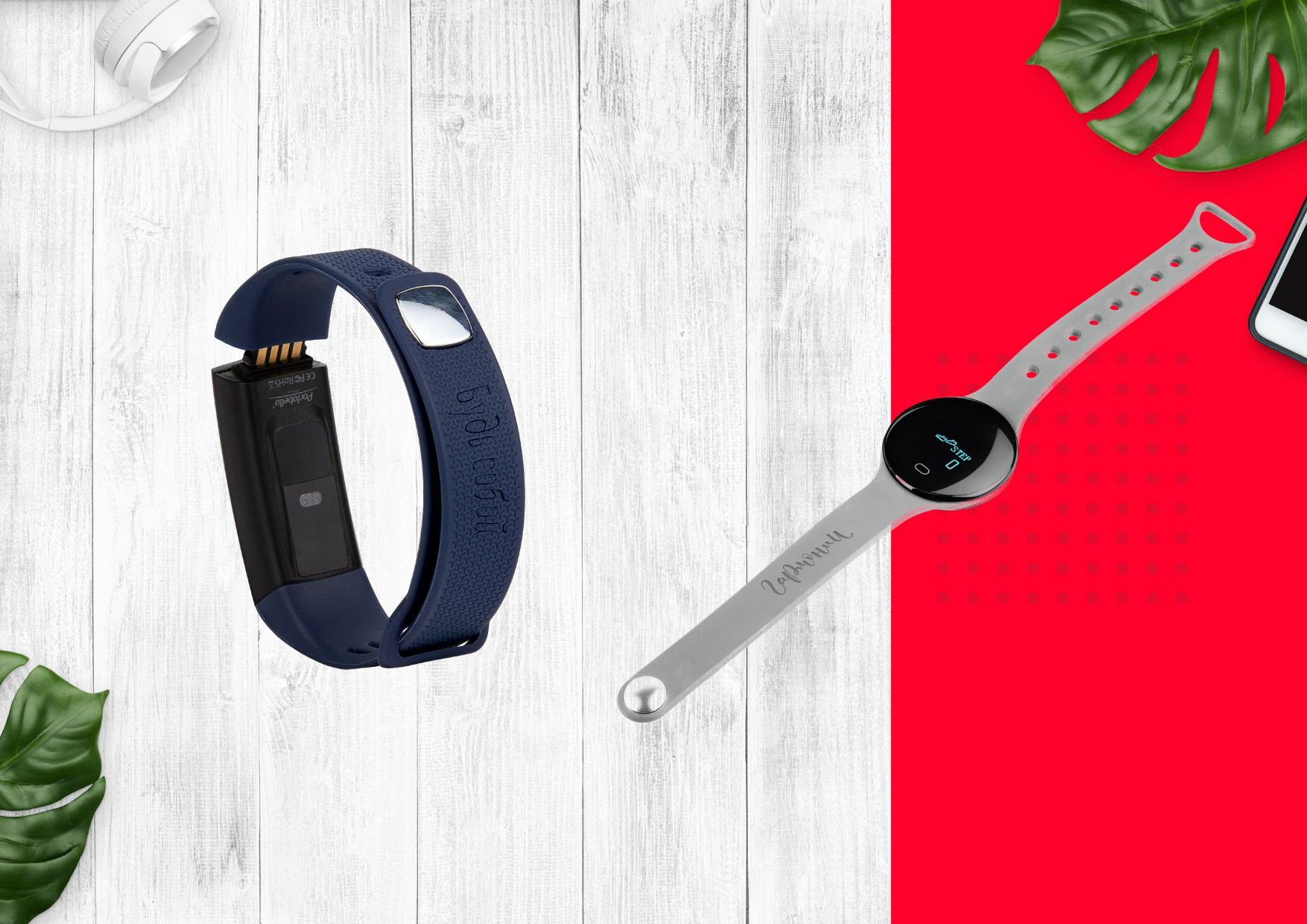 LIFE STYLE
Гравировка  на браслете
ICE
Гравировка на браслете
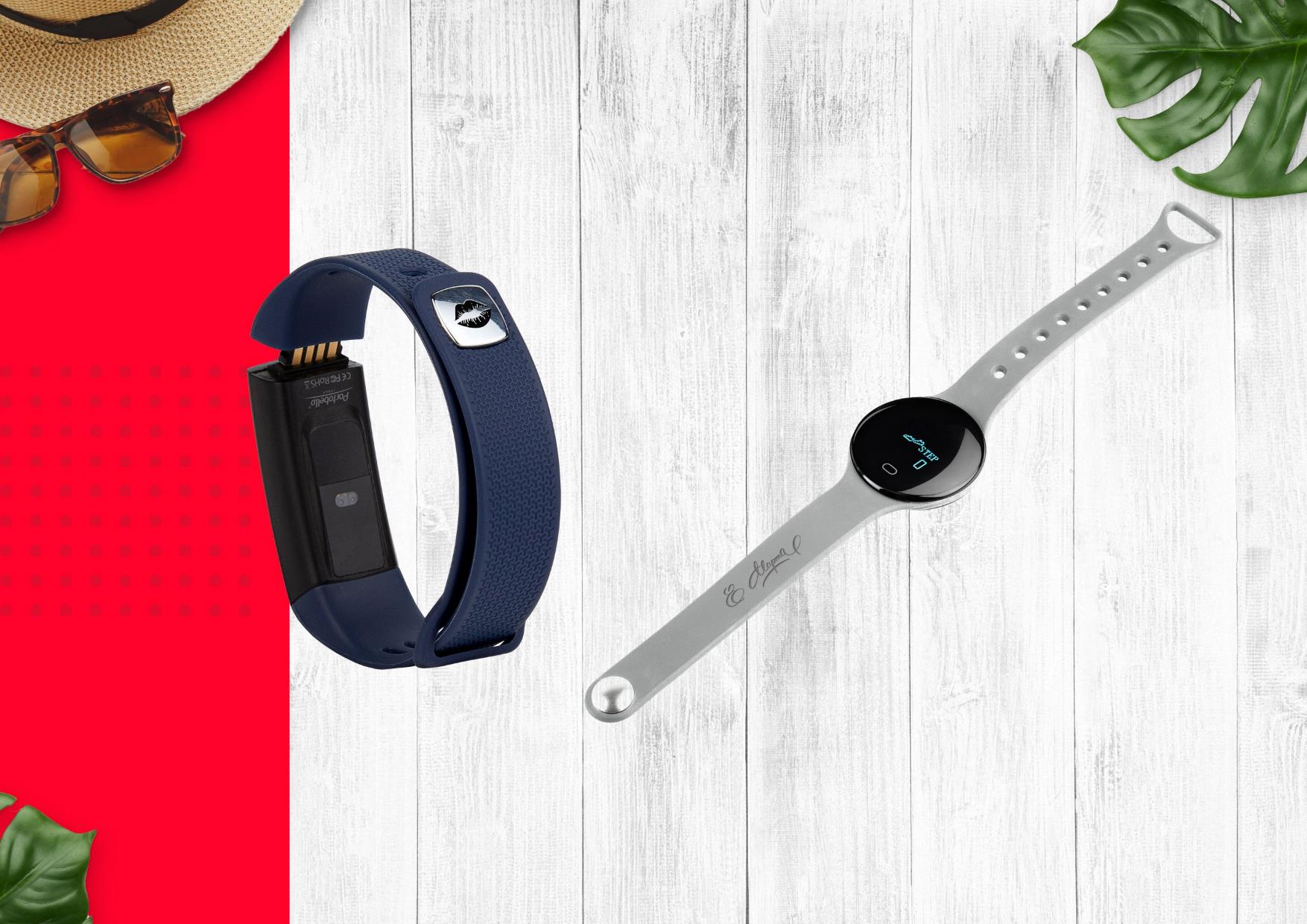 LIFE STYLE
Гравировка  на застёжке
ICE
Гравировка на браслете